Mr. Skyful
Enara Beitia, Miren Murua, Olatz Iriondo eta Mario Ferriz
Kaixo: Gure katalogoa aurkeztuko dizuegu, gure produktuak gustokoak izatea espero dugu. Bildalketa gastuak ez dira produktuen prezioetan sarturik egongo. Besterik gabe, agur bero bat.
AURKEZPENA
INTRODUCCIÓN
Hola:
Ahora os vamos a ofrecer nuestro catalogo, esperamos que nuestro producto sea de vuestro agrado. Los gastos de envió no estarán incluidos. Los precios de nuestros productos serán variables. 
Dicho esto, un saludo.
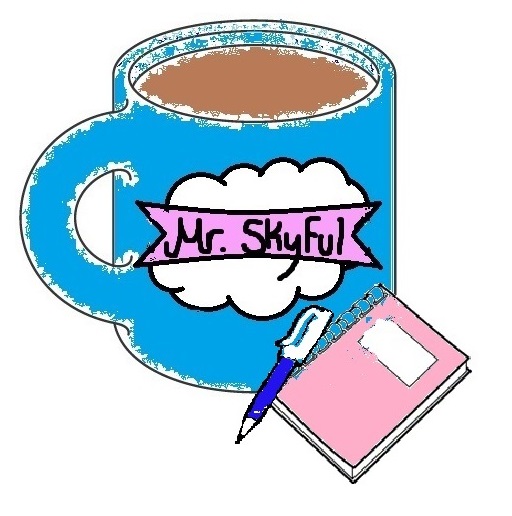 TAZA PERTSONALIZATUAK
DESKRIBAPENA: Taza pertsonalizatuak salzen ditugu, zuek eskainitako esaldiekin. 
PREZIOA: 3€

DESCRIPCIÓN: Vendemos tazas personalizadas, con las frases que nos ofrecéis vosotros. 
PRECIO: 3€
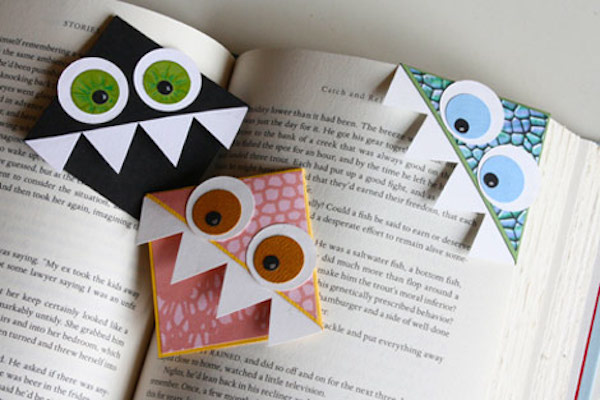 MARKAGAILUA / MARCAPAGINAS
DESKRIBAPENA: Markagailu originalak eta geuk eginikoak saltzen ditugu adin guztietako irakurleentzat.
PREZIOA: 1€

DESCRIPCIÓN: Vendemos marcapáginas originales, caseros y personalizables para todo el público.
PRECIO: 1€
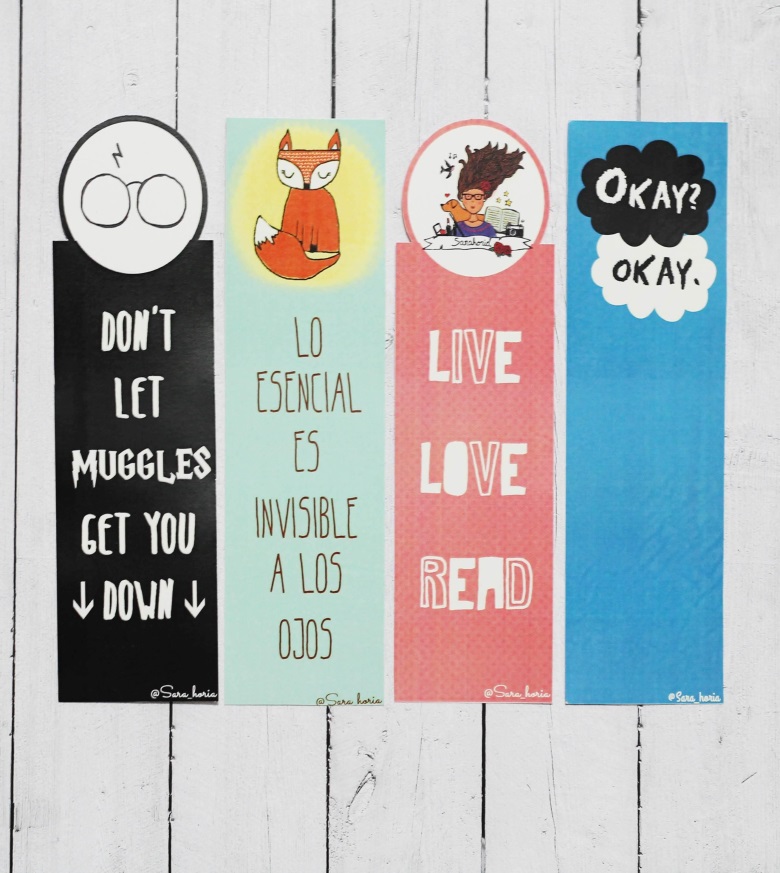 PULTSERAK  PULSERAS
DESKRIPZIOA: Etxean eginiko harizko pultserak. 
PREZIOA: 2€

DESCRIPCIÓN: Pulseras hechas a manos con hilo. 
PRECIO: 2€
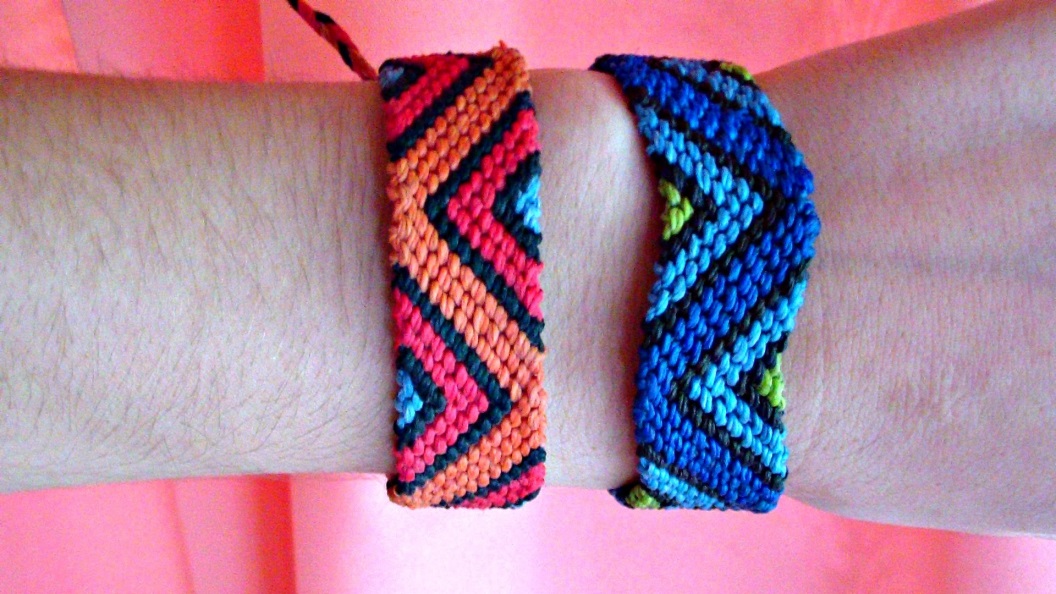